Black Hole AstrophysicsChapters  9.2.2&9.4
All figures extracted from online sources of from the textbook.
Laws of Conservation of Charge and Current (Ch9.2.2)
Conservation of Charge
*Note：
I sort of find it confusing to have all these 3-vectors and 4-vectos together in 1 slide, so to avoid having to label which is a 3-vector and which is a 4-vector, I chose to put vector/tensor symbols only for 3-vectors and all 4-vectors will be written in component form.
Conservation of Charge
Recap for Plasma Astrophysics
Using these two simple concepts we can understand the Generalized Ohm’s law quite simply.
The generalized Ohm’s law – Review
The generalized Ohm’s law – Review
The generalized Ohm’s law – Review
The generalized Ohm’s law – Review
The generalized Ohm’s law – Review
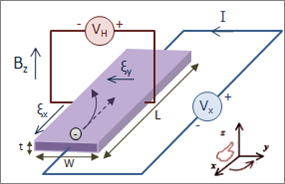 The generalized Ohm’s law
WTH
OK… I have to admit, my first response to this was …
The generalized Ohm’s law
The generalized Ohm’s law
The generalized Ohm’s law—putting it together
I have no idea what these two terms mean…
The GR version of the generalized Ohm’s law in the “Local frame of the fluid”
The generalized Ohm’s law in classical theory.
Pressure 
Gradient
Resistive
Hall
Plasma motion
Comparison with the 3D version
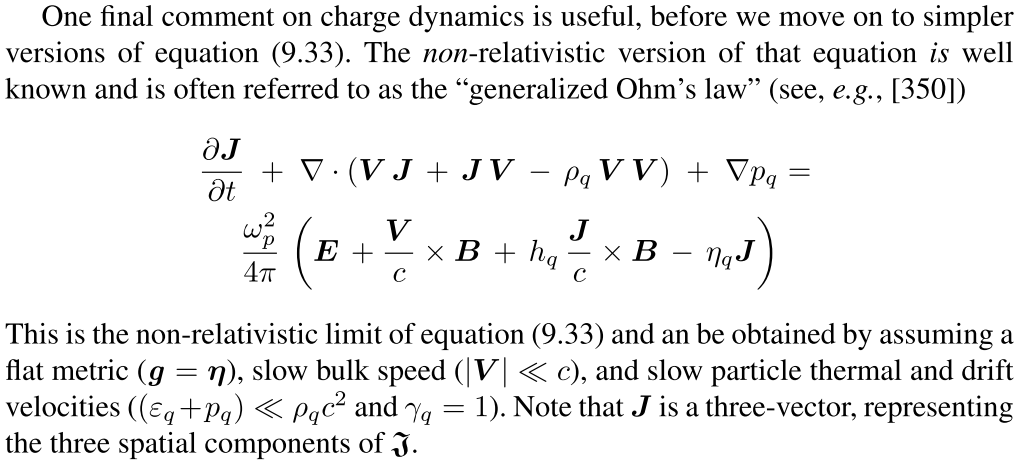 Convective terms that were ignored in Plasma class.
The terms in the Generalized Ohm’s Law
The GR version of the generalized Ohm’s law in the “Local frame of the fluid”
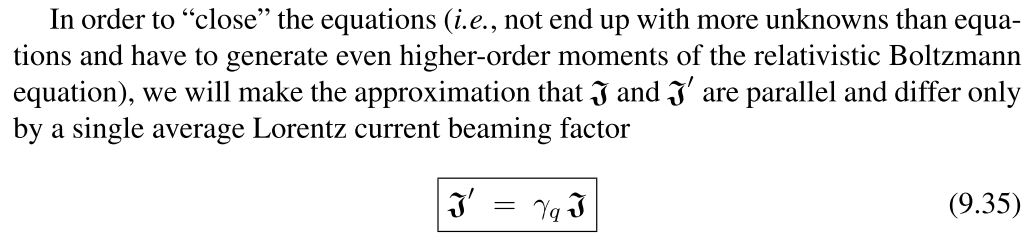 The terms in the Generalized Ohm’s Law
The GR version of the generalized Ohm’s law in the “Local frame of the fluid”
Full stress-energy tensor for gas
Structure similarity with the energy-momentum tensor
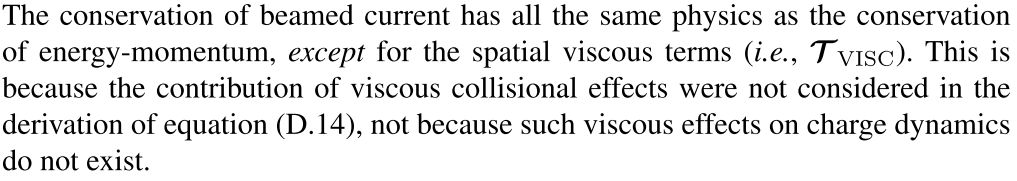 How do we solve them?
For simplicity, let’s look at the local frame of the fluid. The generalized Ohm’s law then looks like:
With the new 4-current, we can update the fields using Maxwell’s equations.
Relativistic Hall MHD
Relativistic Resistive MHD
Hall term
What the hell happened with the ratio!?
Relativistic Ideal MHD
Relativistic Ideal MHD
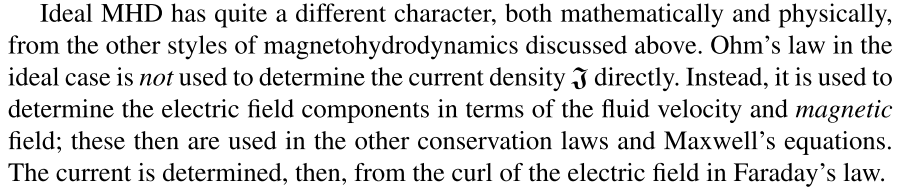 Flux freezing in actual simulations
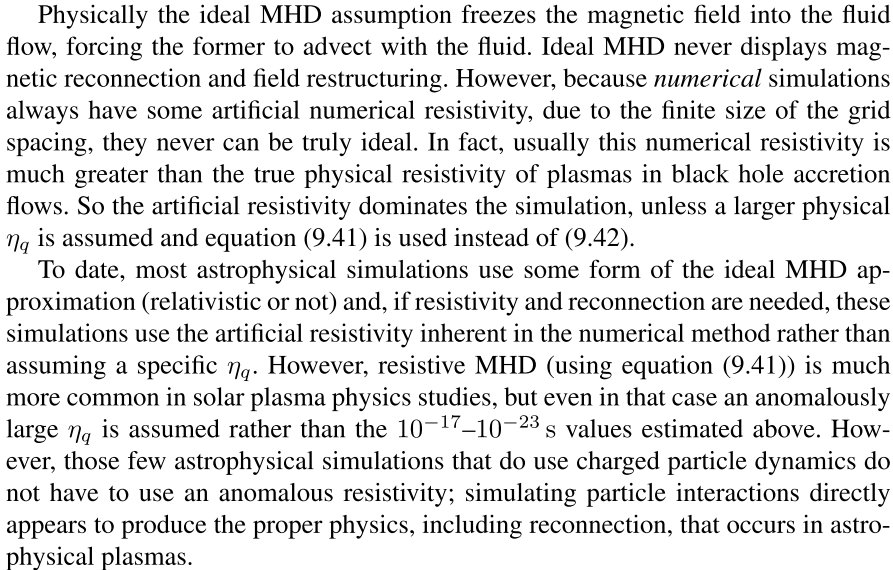 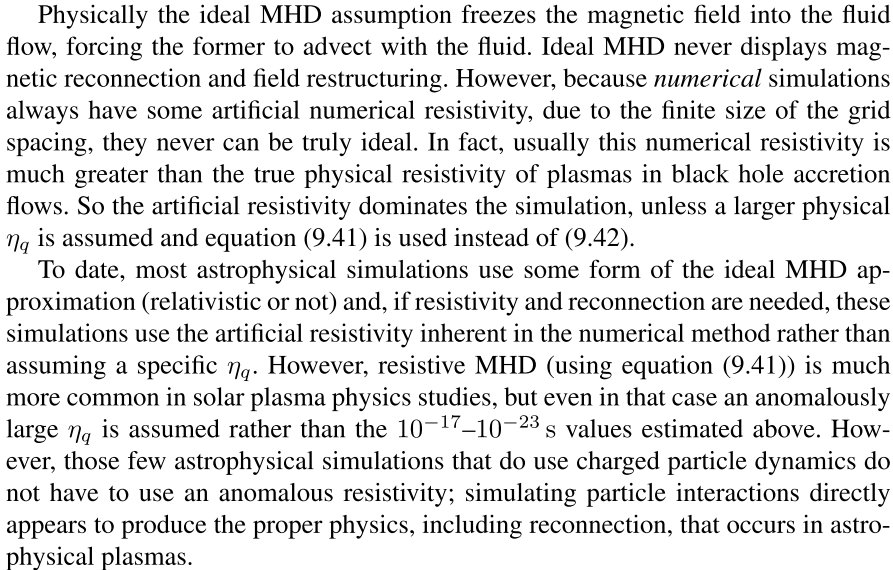 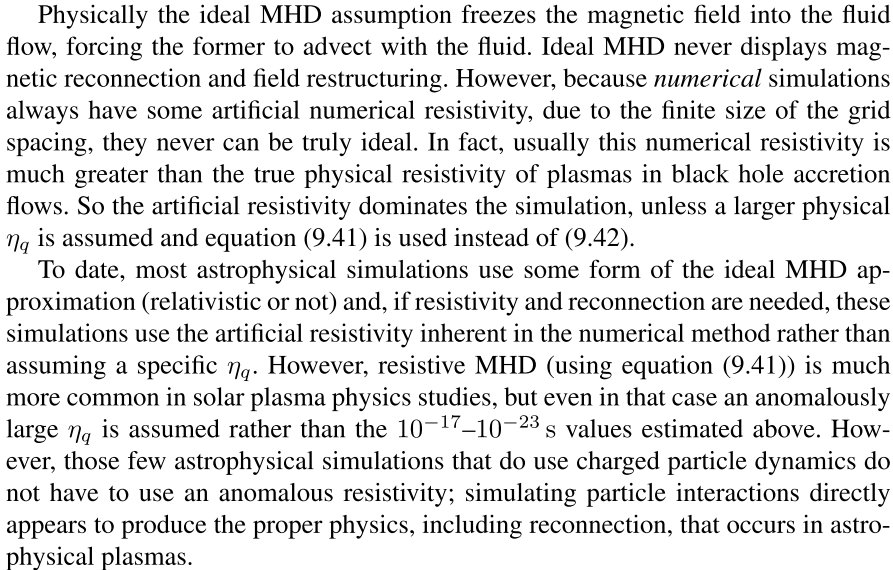 Optically thin Radiative Emission (Ch9.4)
Optically thin radiation heat transfer –an Introduction
Scattering
Previously, we discuss the heat transfer by radiation by considering the opacity, which means that we’re considering radiation transferring heat within the system – being eaten or scattered within the system.
matter
matter
嗝
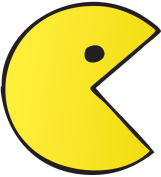 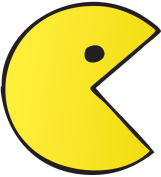 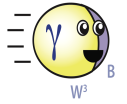 Ahhhh…
Ow!
Absroption
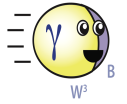 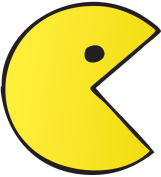 Now we consider photons that are allowed to escape the system and thereby carrying energy with them. And the spectrum remains approximately that of the emission process.
Bremsstrahlung
matter
Whee~
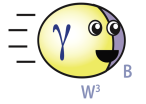 Synchrotron Emission
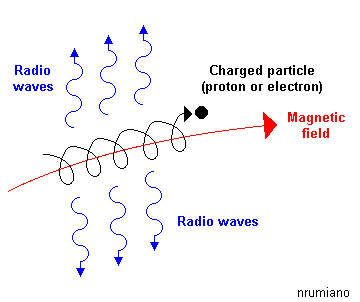 We discuss the following processes:
Inverse Compton
The BIG assumption
We consider the different types of emission radiated from a thermal distribution of particles! (For example, Maxwellian for a classical gas)
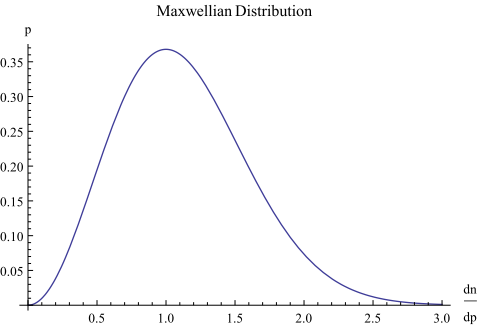 Bremsstrahlung (Free-Free Emission)
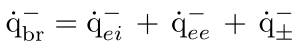 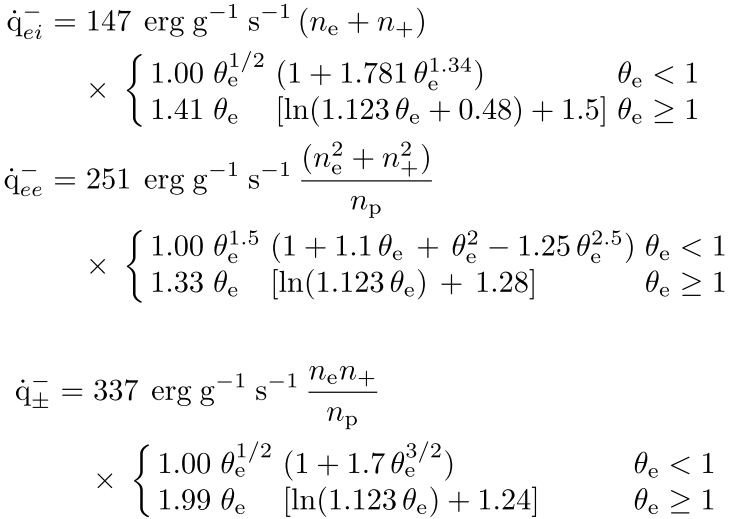 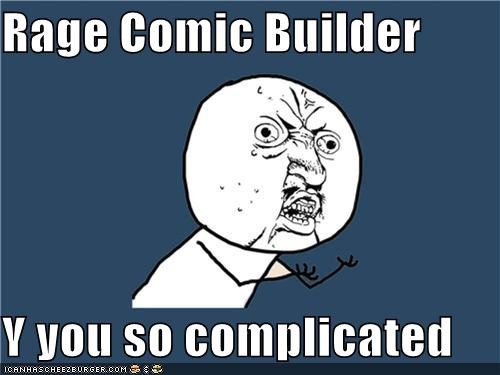 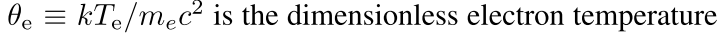 How do we understand these trends in a simpler manner?
Bremsstrahlung (Free-Free Emission)
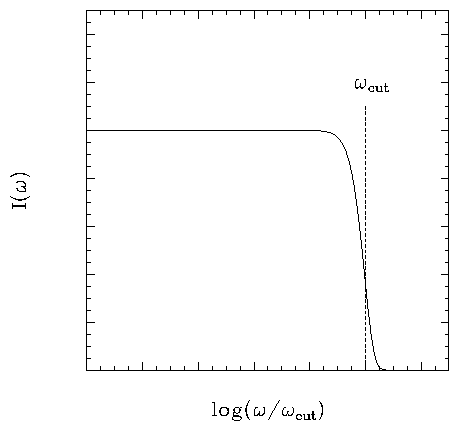 +
b
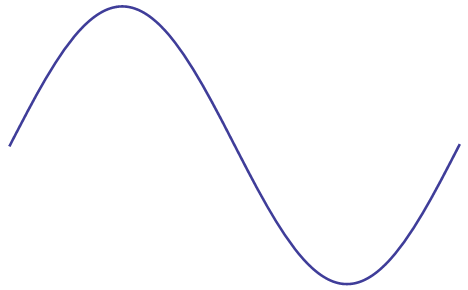 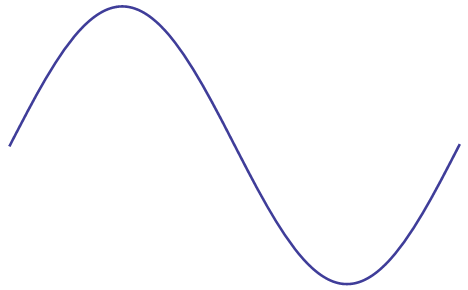 Constructive!
+
Bremsstrahlung (Free-Free Emission)
+
b
Since in astrophysics, there are usually a large number of particles, we now consider a flux of particles shooting at stationary targets.
Number of incident particles per unit time at a particular impact parameter
Thermal Bremsstrahlung
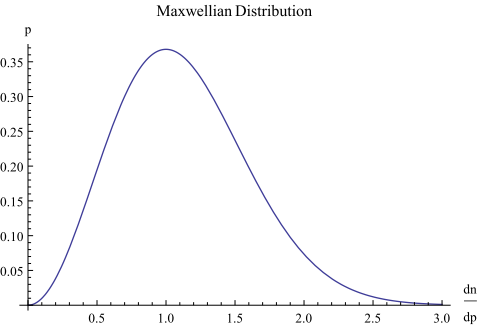 Thermal Bremsstrahlung—total power
Using the fact that the spectra can be approximated by a box function,
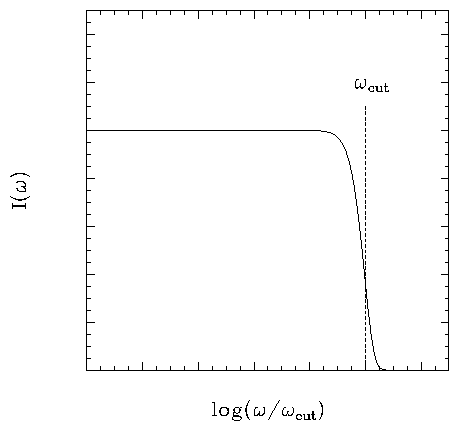 This idea works but seems slightly incompatible to the picture given in Rybicki & Lightman p158…
Thermal Bremsstrahlung—total power
Thermal Bremsstrahlung
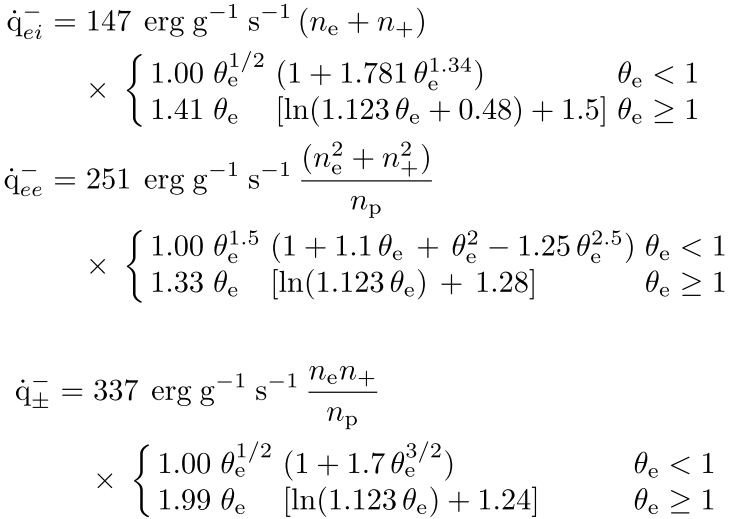 What’s caused the difference in this case?
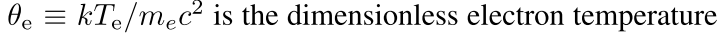 Thermal Synchrotron
Turnover
frequency
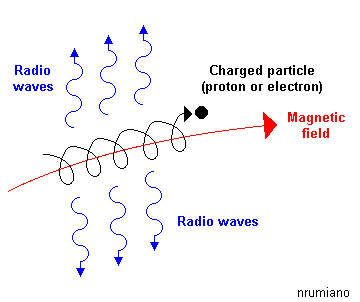 The local synchrotron cooling rate is approximated as a sum of optically thick and thin emission:
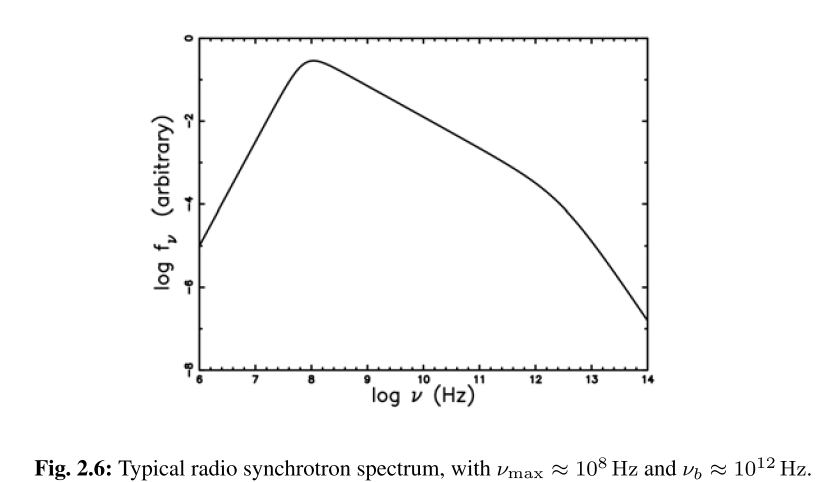 Break
frequency
Optically
 thick 
emission
Optically thin power law 
Synchrotron emission
Therefore, for the Synchrotron section, we will follow the book but keep in mind the small difference.
Thermal Synchrotron –Optically thick part
Since we are considering a Thermal distribution of emitting particles, the optically thick emission can be approximated by Rayleigh-Jeans Law
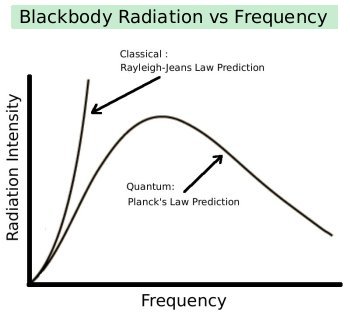 Thermal Synchrotron –Optically thin part
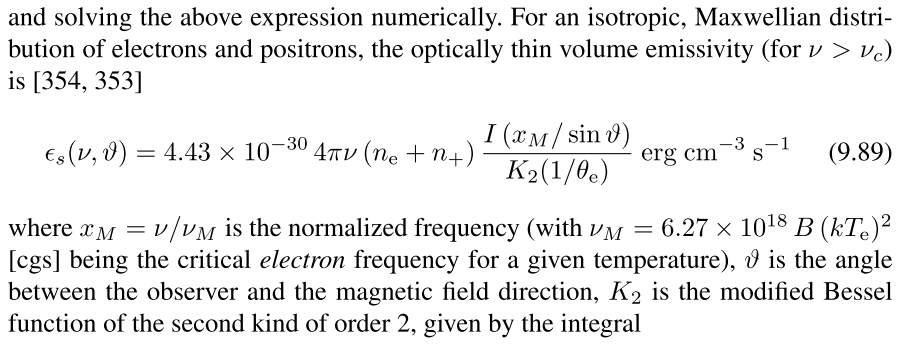 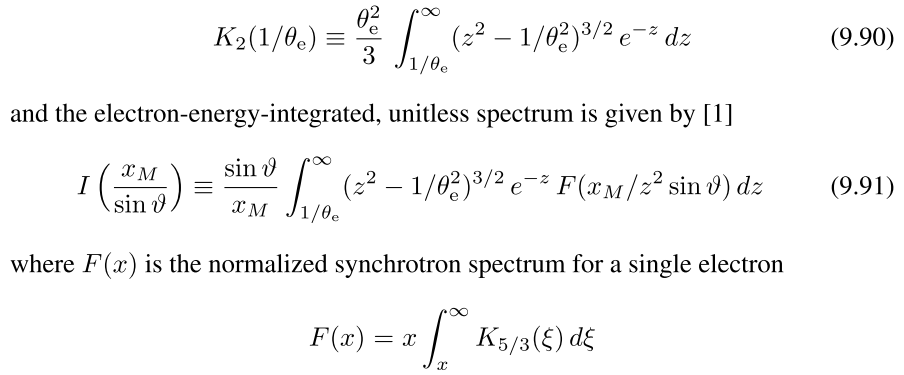 Normalizing the integration
Radio astrophysics. Nonthermal processes in galactic and extragalactic sources by Pacholczyk, A. G
Integrate over relativistic Maxwellian???
1996ApJ...465..327M
1996ApJ...465..312E
Thermal Synchrotron –Optically thin part
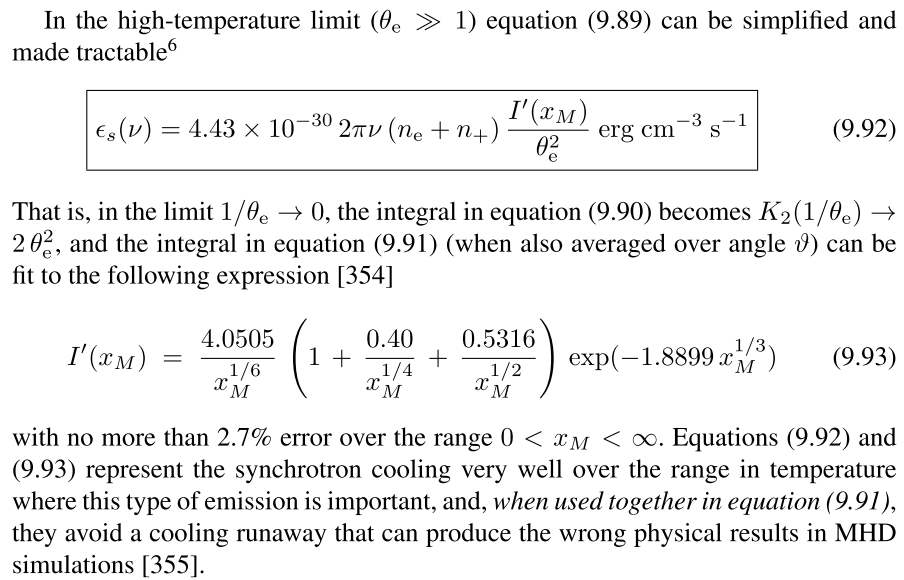 Comptonization – Why we are interested
From what we introduced last week about the opacities of electron scattering and absorption, we find from the figure below that electron scattering is more important.
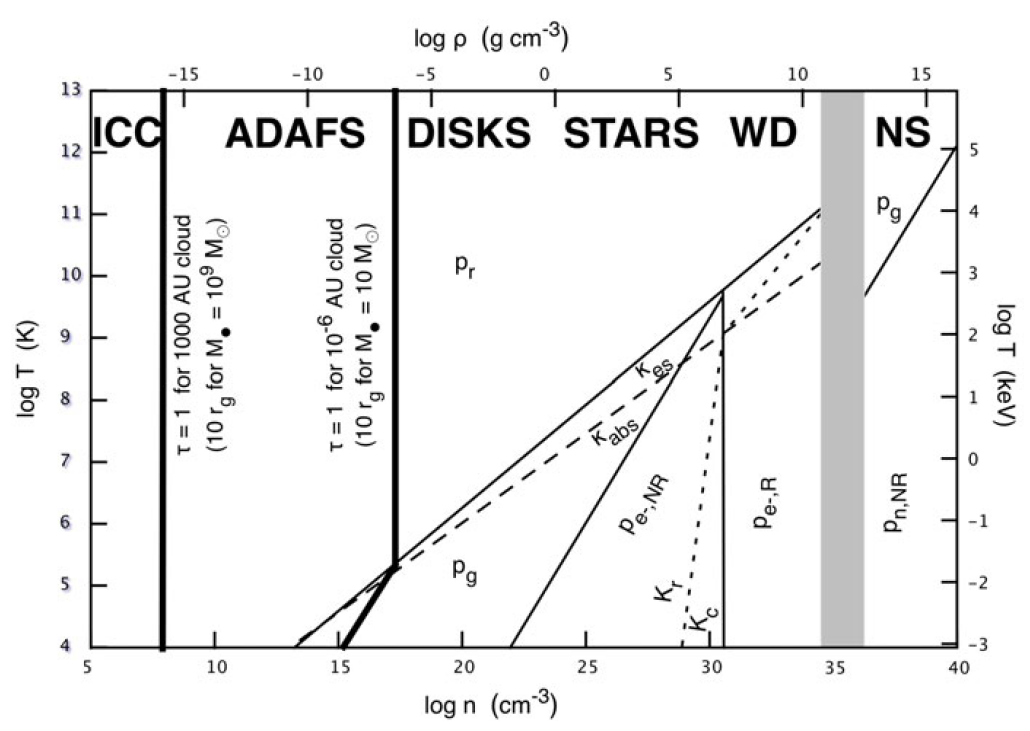 Electron Scattering Dominates
Comptonization – Inverse Compton
In each of these photon scatterings, if the electron and photon energies are very different, an inelastic scattering (the Compton process) will occur, either raising or lowering the photon energy in the process. In most cases we will encounter, the photons will be cooler than the electrons, resulting in raising the energy of the photons and, therefore, cooling the hot, electron-scattering plasma in the process.
Comptonization
Comptonization
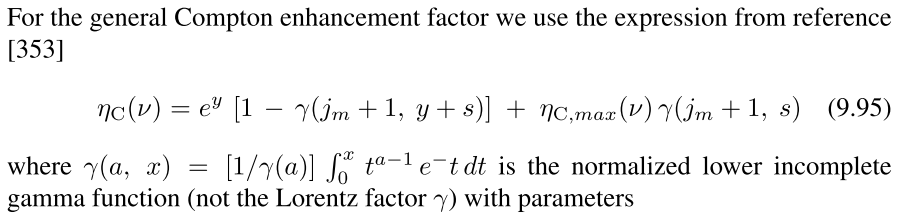 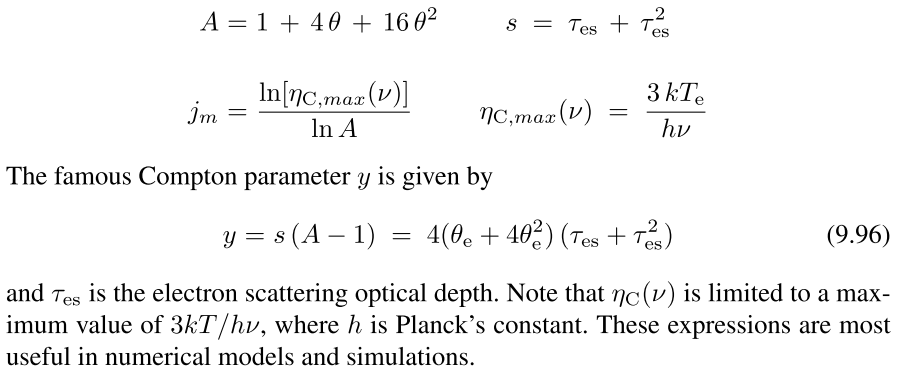 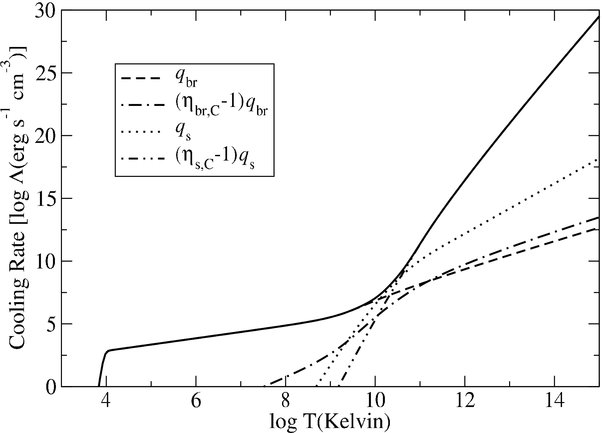 Bremsstrahlung quenched due to recombination of free electrons with ions.
2009ApJ...693..771F
Repeated Scattering
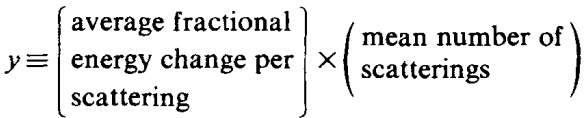 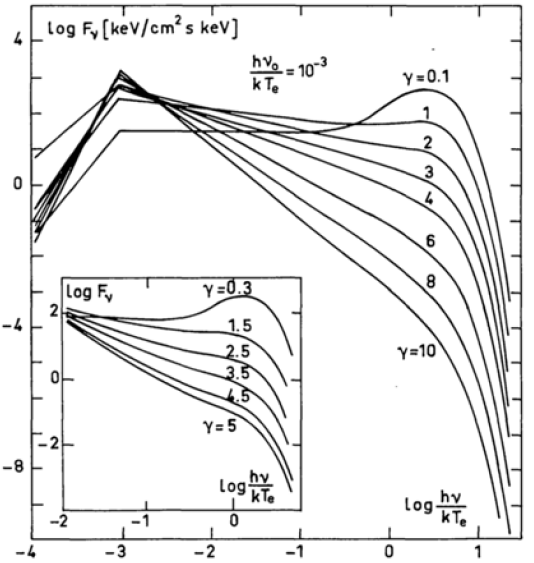 Wien peak is produced as plasma is Compton thick.
As long as the injected photons are much cooler than the hot electron scattering plasma, the nature of the output spectrum from Comptonization depends mainly on y, not on the nature of the input spectrum.